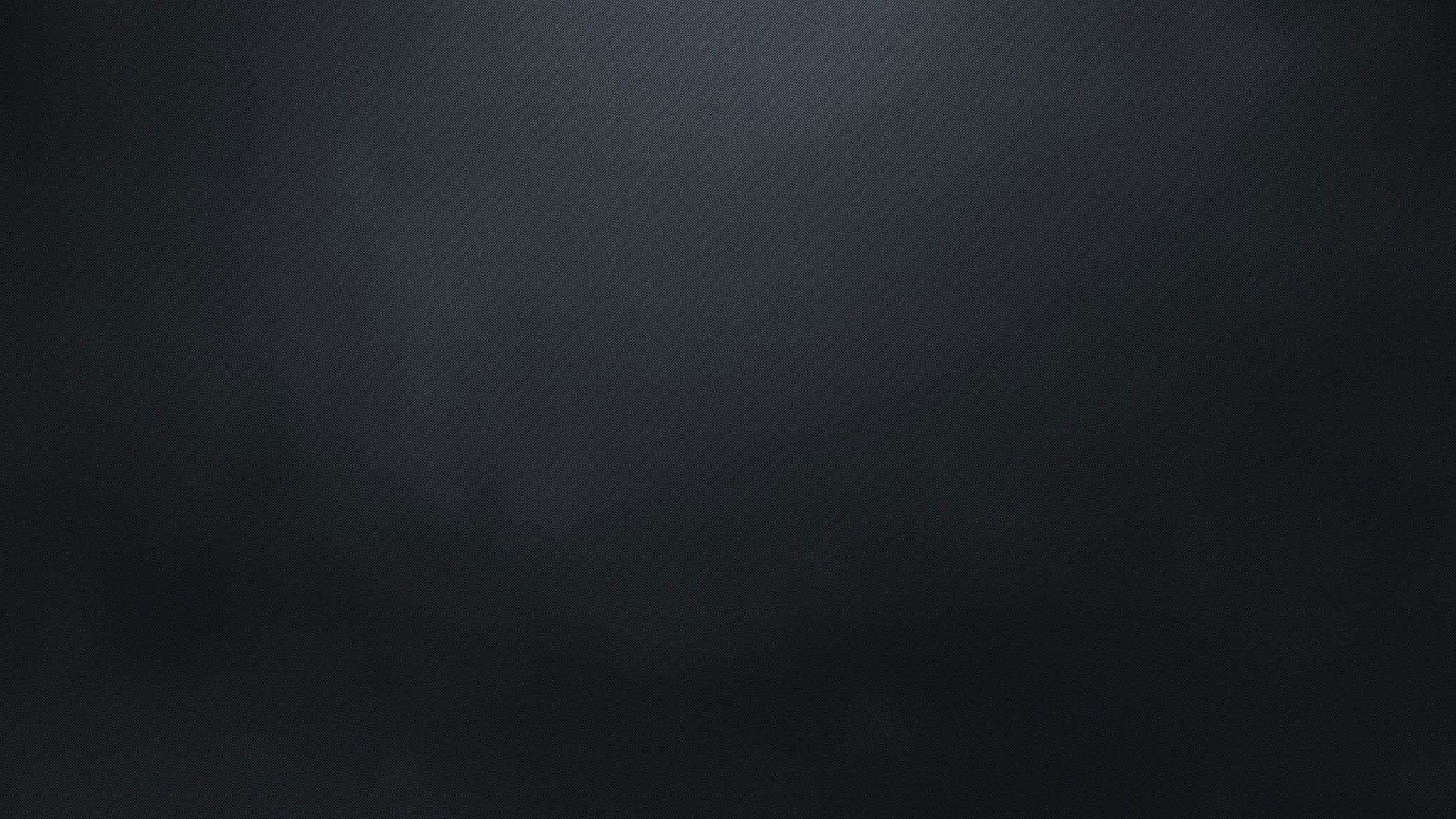 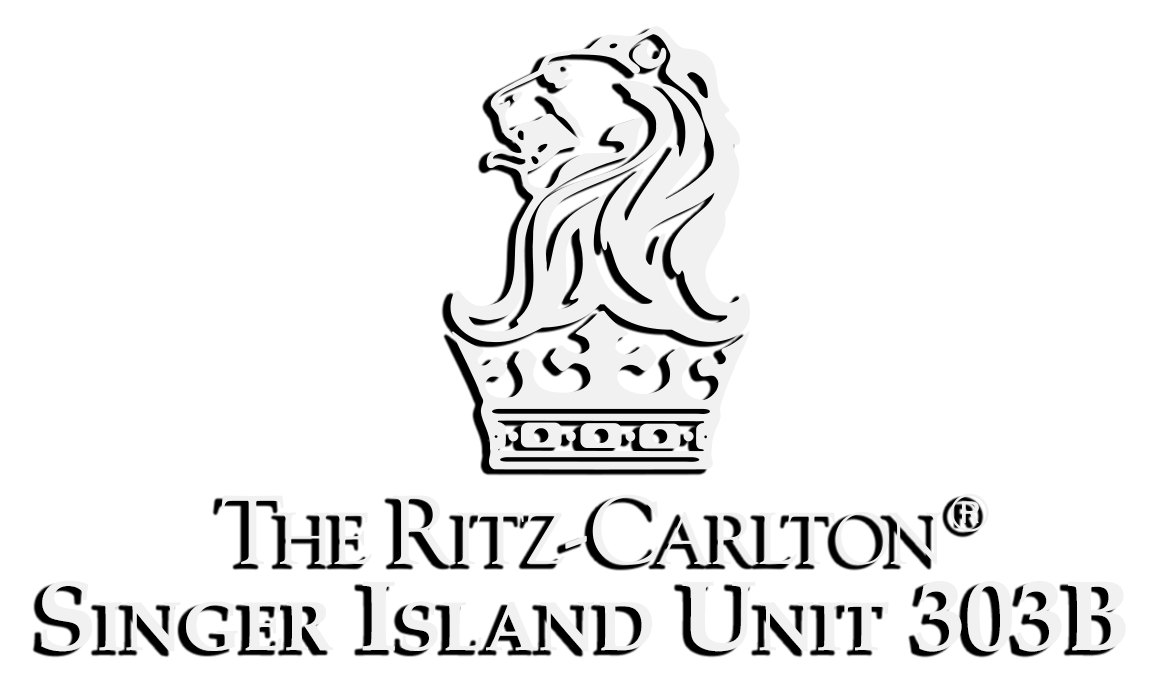 Организационная культура
Акименко Анна, Волкова Марина, Чебан Яна
ММ(б) - 61
The Ritz-Carlton
«The Ritz-Carlton» – международная сеть отелей класса «люкс». Сеть находится в собственности и управляется компанией «The Ritz-Carlton Hotel Company», дочерней компанией крупнейшего в мире гостиничного холдинга «Marriott International».
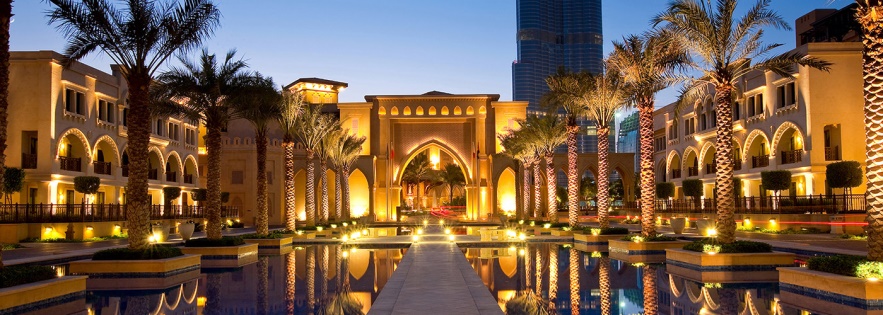 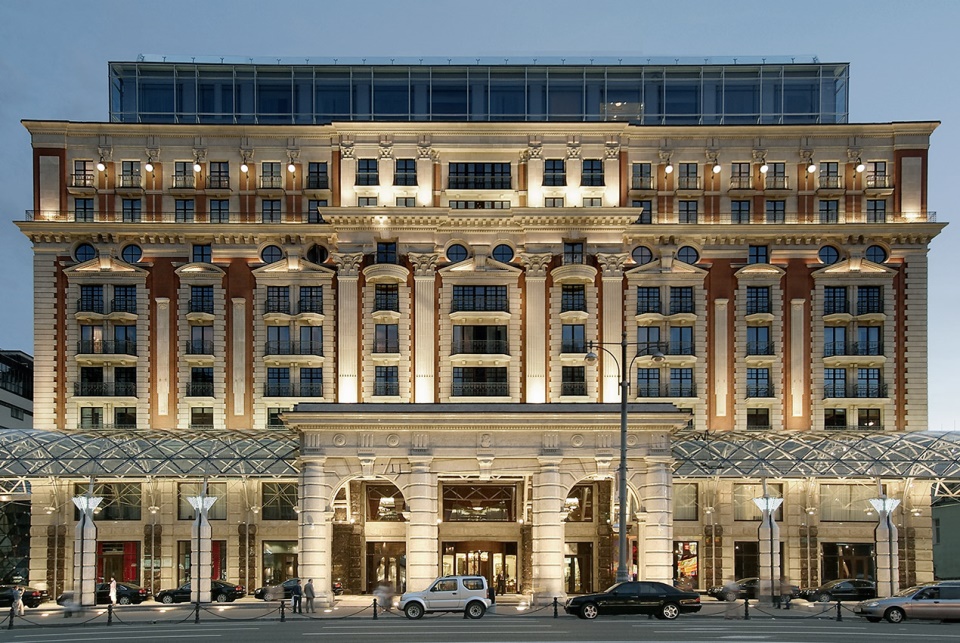 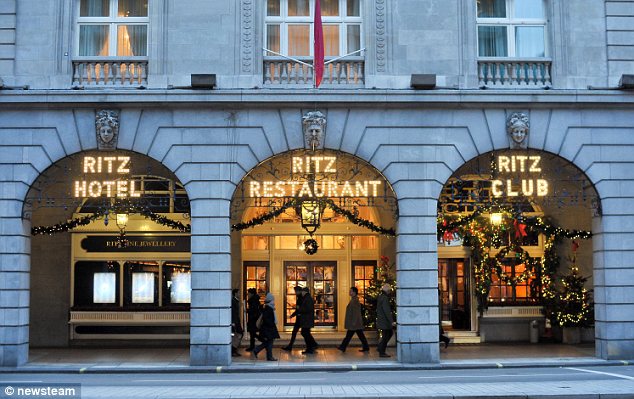 История The Ritz-Carlton
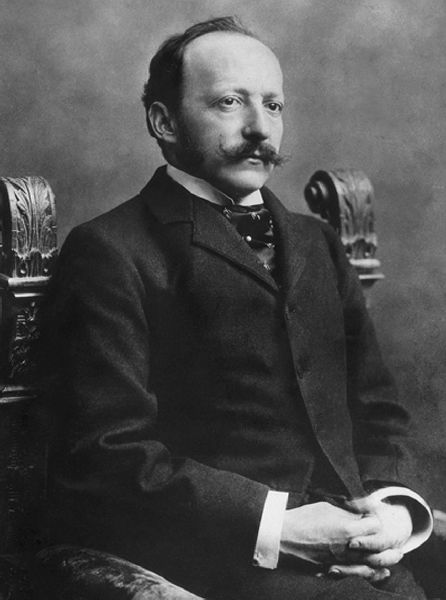 Цезарь Ритц – 
«Король отельеров» и «Отельер для королей»

«Видеть все и закрывать глаза на все, слышать все и забывать услышанное, знать больше других и помалкивать об этом»

«Клиент всегда прав»
– Ц.Ритц
История The Ritz-Carlton
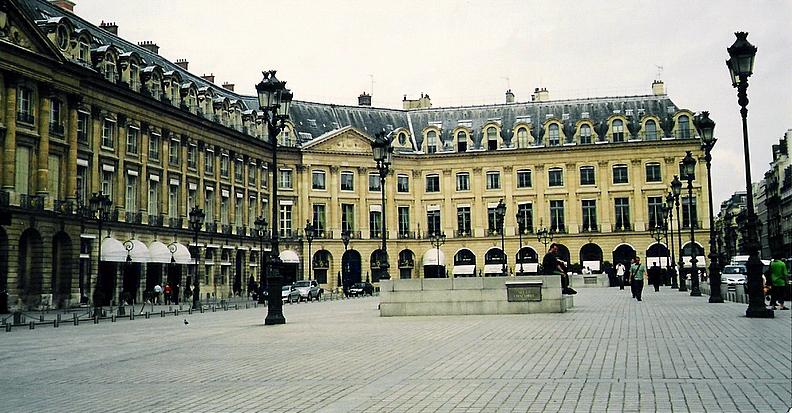 Отель «Ritz», Париж (не принадлежит «Ritz-Carlton»
История The Ritz-Carlton
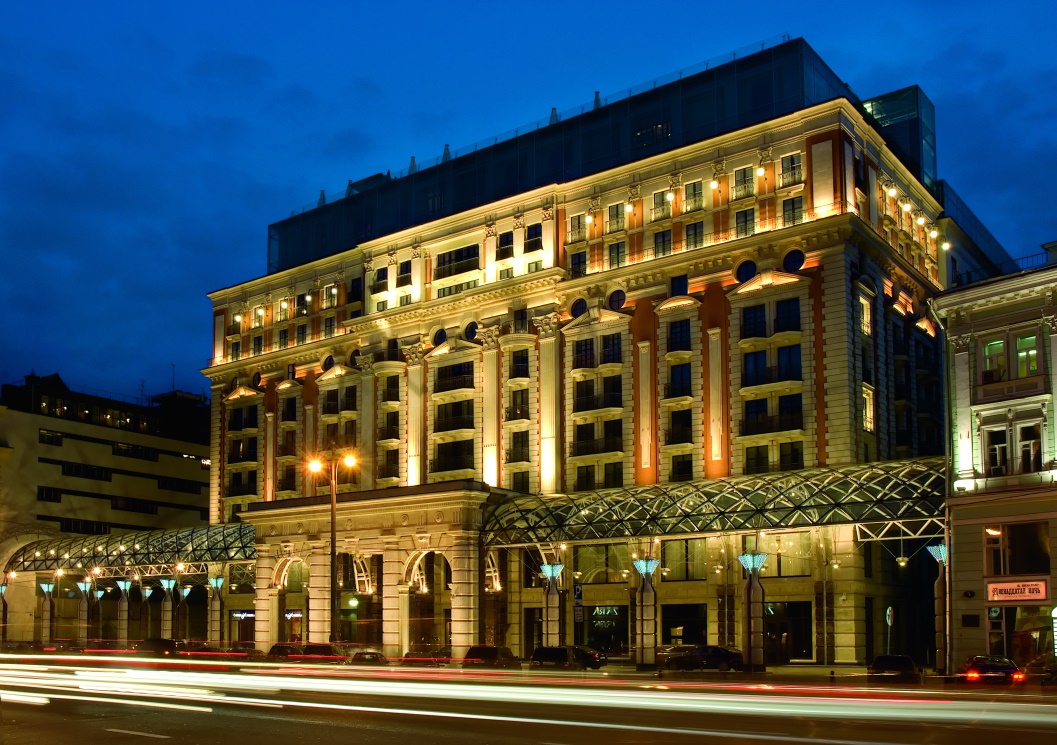 «Ritz-Carlton», Москва
Организационная культура
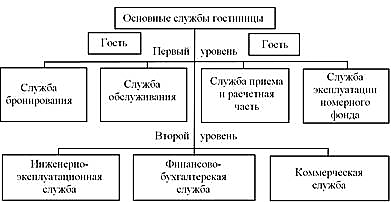 Структура организационной культуры
Организационная культура
Миссия, Цели («Золотые Стандарты»)
1
«ЯДРО»
«Золотые Стандарты», 20 правил идеального сервиса
2
Внутренние правила
Дизайн здания, помещений, наличие униформы, цветовая гамма, инфраструктура, система коммуникации с клиентами и т.д.
3
Внешнее окружение
Миссия
Кредо («Золотые Стандарты») : 
«Высочайшая миссия отеля «Ритц-Карлтон» – искренняя забота о наших гостях и их комфорте. 
Мы обязуемся оказывать услуги и предоставлять безупречный индивидуальный сервис нашим гостям, которые всегда смогут насладиться тёплой, уютной, располагающей к отдыху и в то же время изысканной атмосферой. 
Мир «Ритц-Карлтон» оживляет чувства, создаёт хорошее настроение и ощущение благополучия, исполняет даже невысказанные желания и потребности наших гостей».
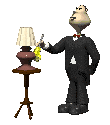 Цели
Завоевание сильнейших позиций на рынке
Предоставление гостям идеального сервиса
Соответствие цены качеству и презентации услуг
Внутрифирменное обучение персонала
Тщательный и долгий подбор персонала
Высокие требования к персоналу
Стиль и интерьер отелей
Отношение персонала с посетителями
Концепция «Дам и господ»
Сочетаемость фасада здания, интерьера отеля и униформы сотрудников с заданной тематикой
Тестирование и Проверка навыков
Тренинги
Разработка методик подбора персонала
Наставничество
Осознание себя 
и своего места в организации
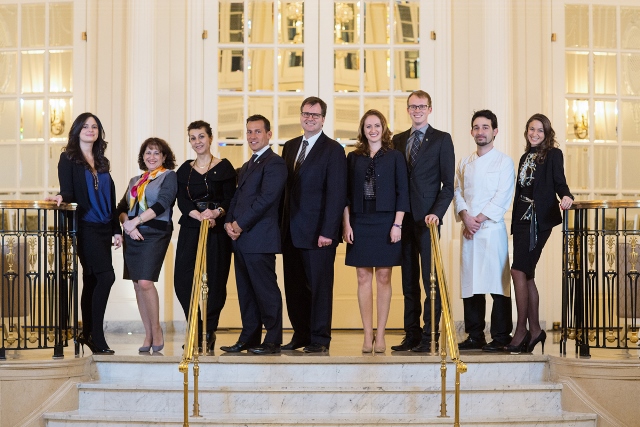 «Обещание Сотрудникам»
Коммуникативная система и язык
Девиз: 
«Мы леди и джентльмены, которые обслуживают других леди и джентльменов»
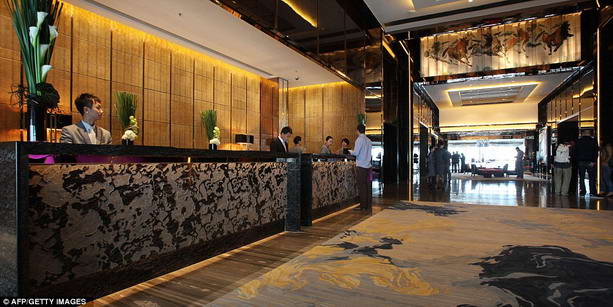 Золотой стандарт 
«Три Ступени Сервиса»
Культура питания
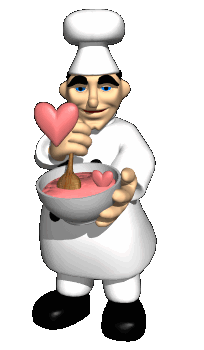 Для сокращения дистанции в общении между сотрудниками в отеле существует специальная общая столовая. Еда для сотрудников подается бесплатно. Все работники обедают вместе в специально отведенные для этого часы.
Осознание и отношение ко времени
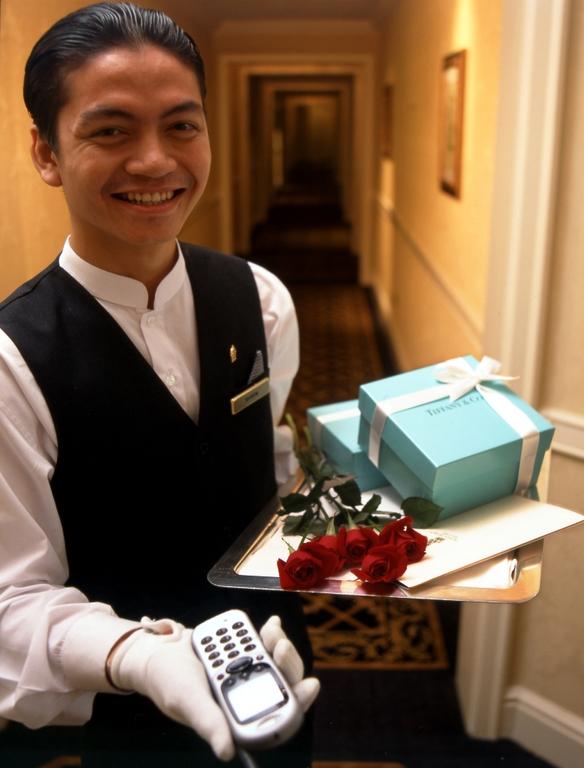 Главное – не количество отработанных часов, 
а объем выполненной работы.
Полихромное отношение ко времени – 
параллельное выполнение нескольких задач.
Взаимоотношения
В компании следят за тем, чтобы не создавалась дистанция между работниками разного уровня, при этом избегая панибратства. 
Менеджеры высшего звена всегда находят время, чтобы прийти на ежедневную «летучку» в один из отделов, поговорить с сотрудниками о работе, указать на недочеты и посоветовать, как сделать лучше.
В компании принято обращение друг к другу только по именам, даже к генеральному менеджеру.
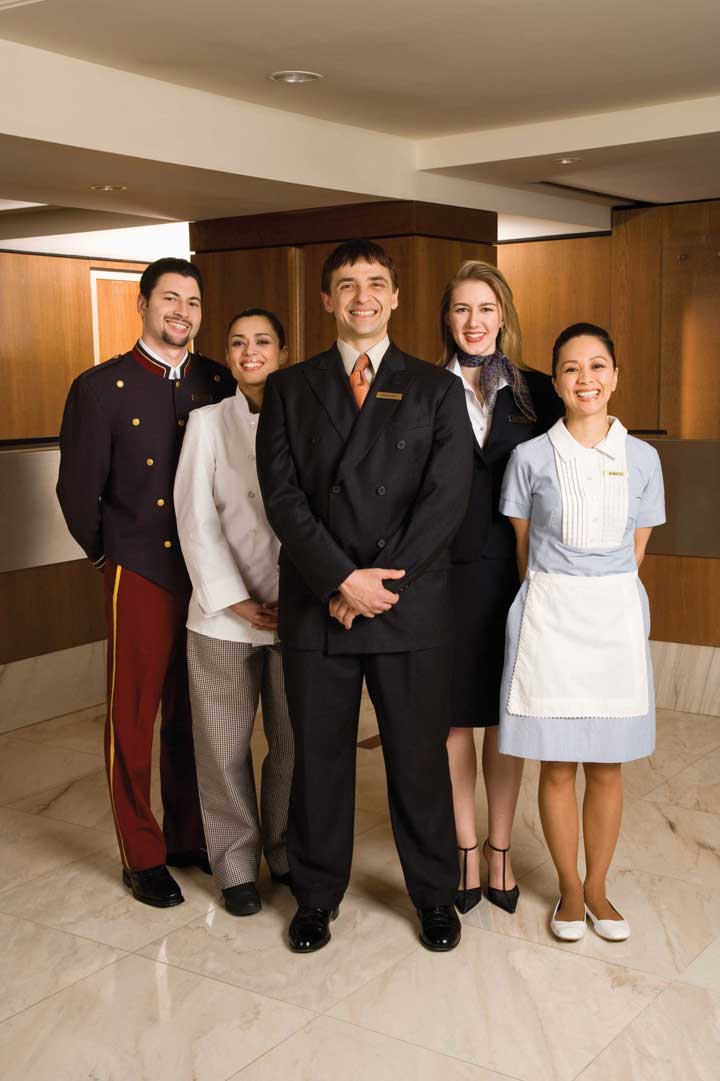 Процесс развития работника
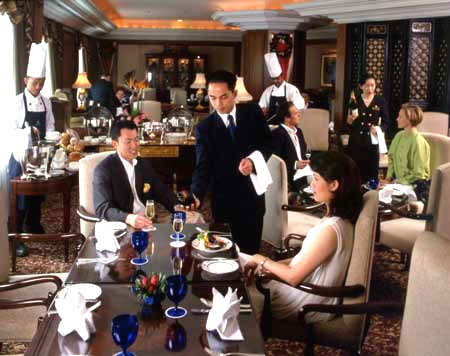 Персонал – самая высокая ценность компании «Ритц-Карлтон»
Ценности и нормы
Принципы сервиса: 
«Я горжусь тем, что работаю в Ритц-Карлтон»
«Алмаз Ритц-Карлтон – 3 Составляющие»
ФУНКЦИОНАЛЬНЫЙ УРОВЕНЬ
ЭМОЦИОНАЛЬНАЯ ВОВЛЕЧЕННОСТЬ
МИСТИКА
НАПОМИНАНИЕ
Аспекту «Внутренних правил» в сети гостиниц «Ritz» уделено большое внимание. Каждой из этих правил должно быть усвоено сотрудником. В напоминание сформулированы 20 правил идеального сервиса.
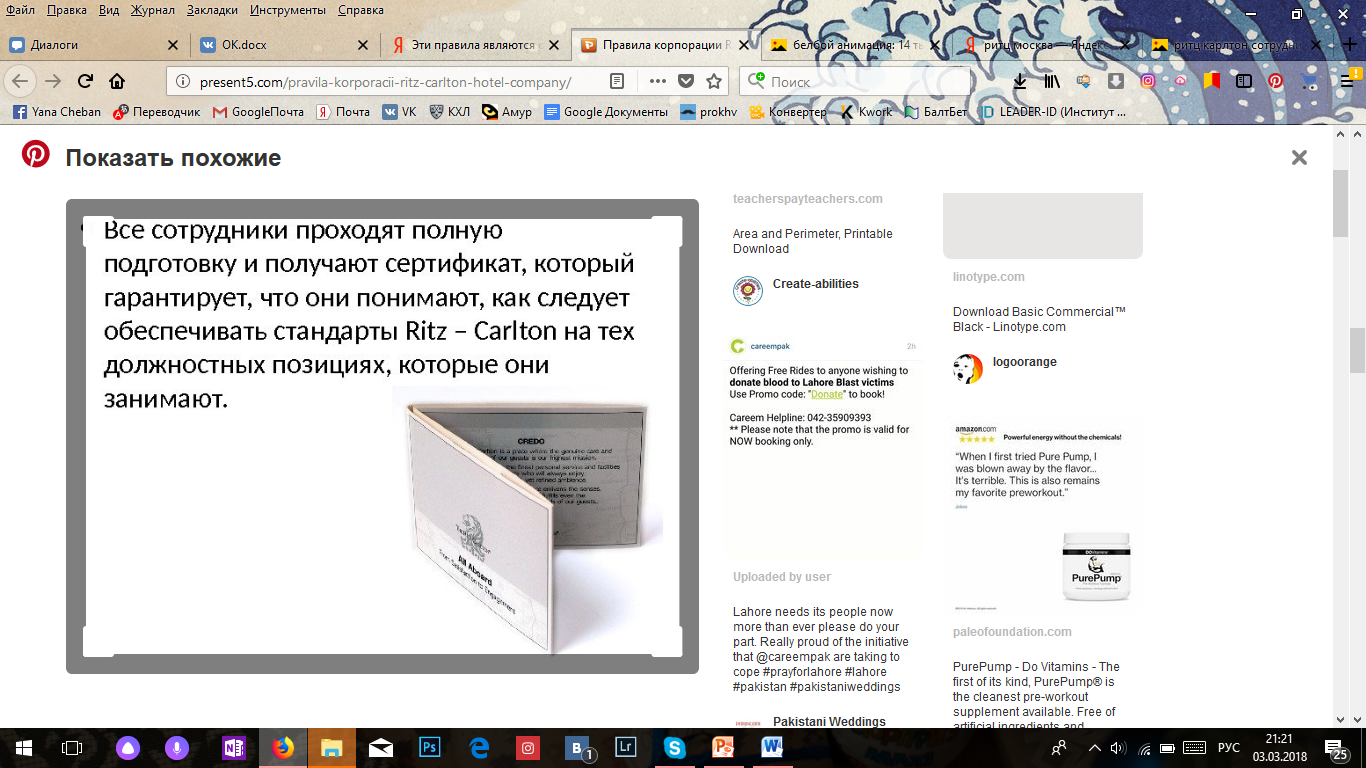 Карточку  обязаны иметь при себе все сотрудники, когда они выполняют свои должностные инструкции.
Логотип
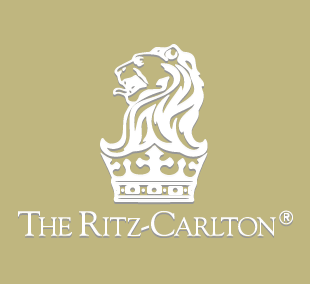 Внешний вид – униформа
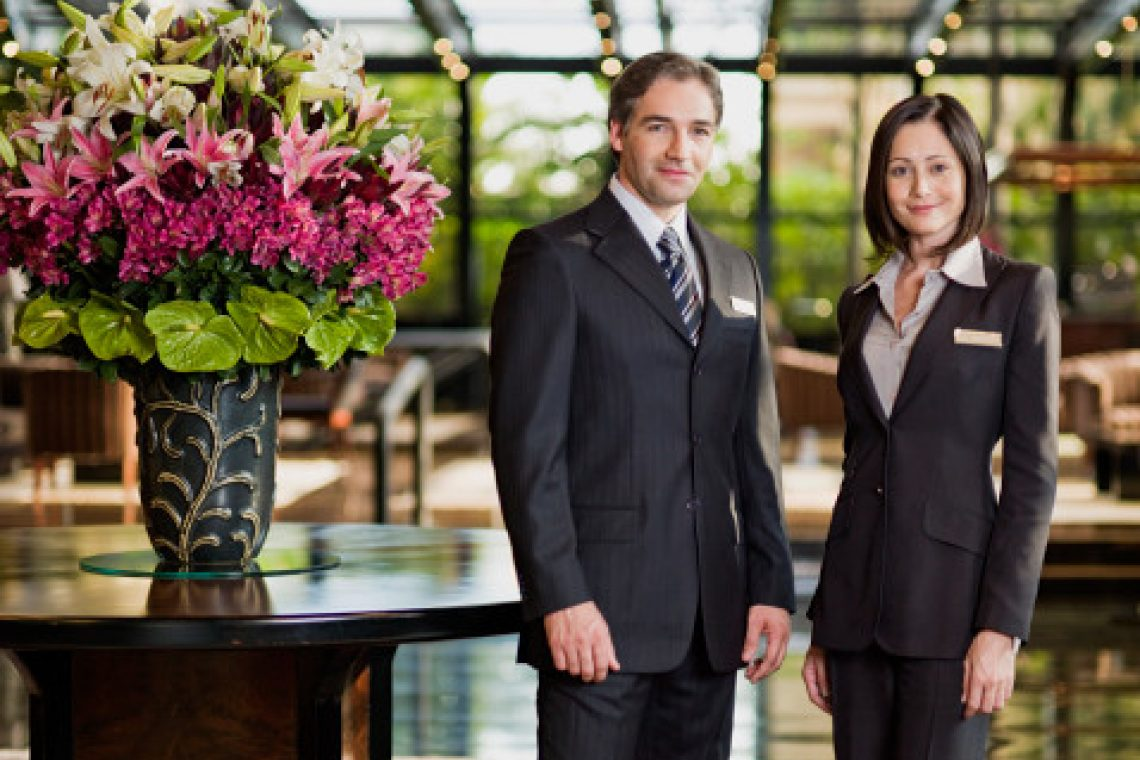 Вежливая и дружелюбная улыбка – вот тот элемент корпоративной униформы, который всегда должен быть при каждом работнике.
Физическое окружение
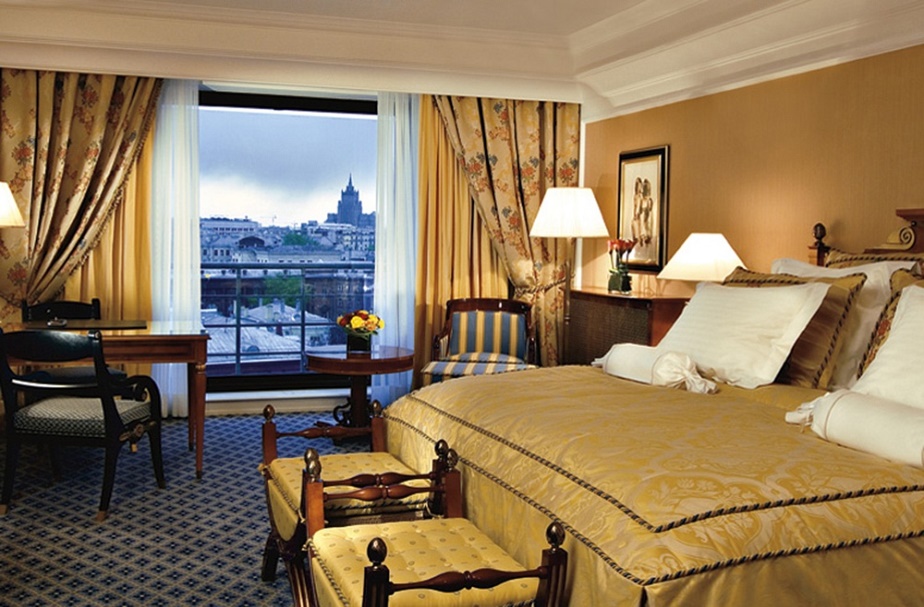 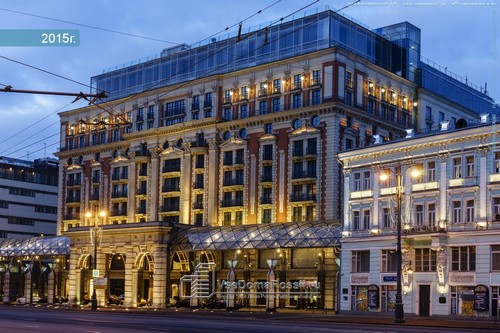 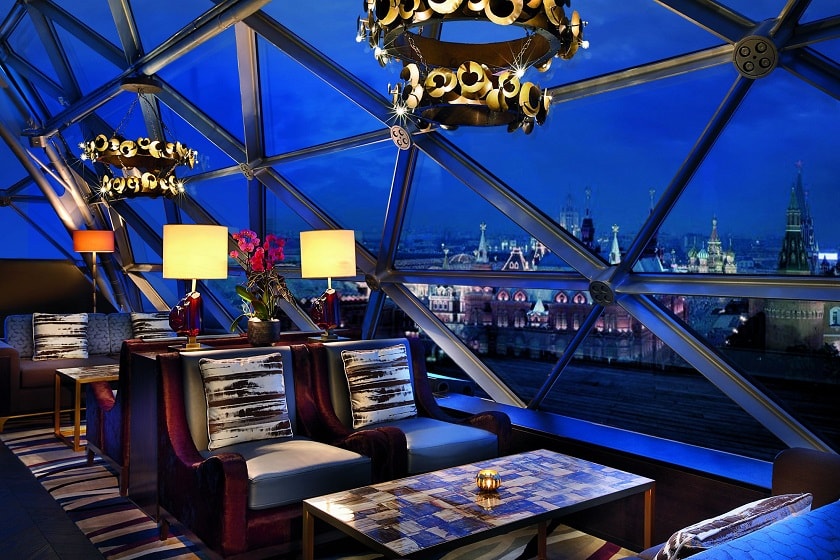 Тип организационной культуры
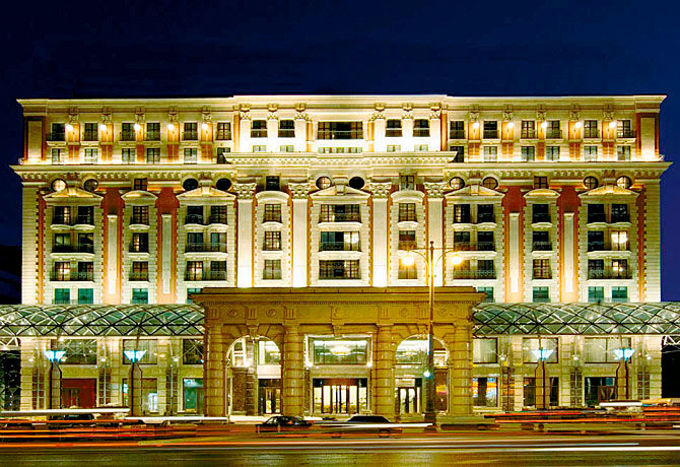 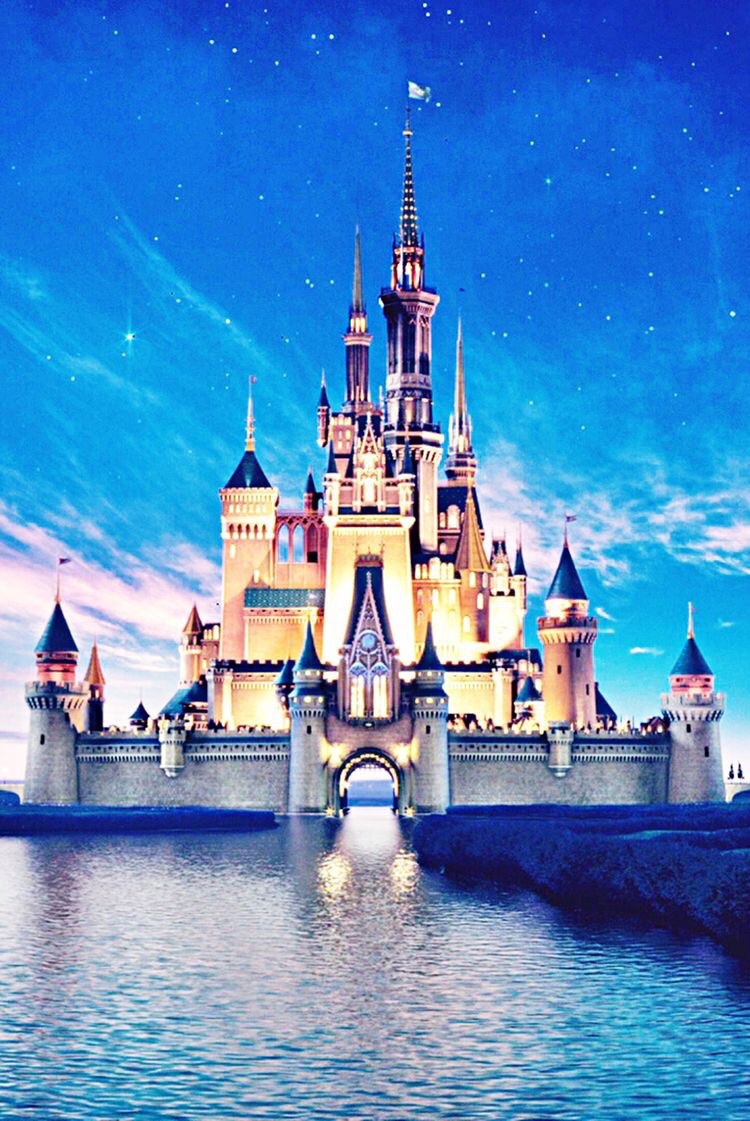 КУЛЬТУРА РОЛИ 
«ХРАМ»
Методика Ф. Харриса и Р. Морана
Осознание себя и своего места в организации
Коммуникативная система и язык общения
Внешний вид
 Культура питания
Осознание и отношение ко времени
Взаимоотношения между людьми
Ценности и нормы
Вера во что-либо и отношение или расположение к чему-либо
Процесс развития работника
Трудовая этика и система мотивации сотрудников
Методика Ф. Харриса и Р. Морана
Методика Методика Э.Шейна
I. Изучение зримых артефактов
Физическое окружение
Внешний вид работников
Коммуникационная система
Взаимоотношения между людьми
Организация питания

II. Изучение провозглашаемых ценностей, норм и правил поведения
В чем сущность миссии организации, философии и идеологии управления?
Какие ключевые стратегические ценности лежат в основе организации?
Каких правил и традиций придерживаются члены коллектива на работе?
Как отмечают людей, добившихся наибольшего успеха в организации?

III. Изучение базовых представлений, лежащих в основе внешних проявлений
Какое отношение занимает организация к ее окружающей среде?
Мнение организации о том, на чем должны основываться взаимоотношения в коллективе
Методика Методика Э.Шейна
Выявленные проблемы
Процесс формирования культуры у новых сотрудников и процесс поддержания ее у действующего персонала - достаточно трудоемки, требуют значительного финансирования и ещё больше нематериального участия,  заинтересованности со стороны всех сотрудников организации. 
При достаточно высокой формализации всех отношений в гостинице, трудно обеспечить соблюдение этих правил каждым членом трудового коллектива. 
Необходимость постоянно поддерживать чистоту, «новизну» и статусность номерного фонда и других помещений (значительные финансовые вливания).
Мероприятия по совершенствованию
Наиболее сложным является процесс поддержания глубины организационной культуры на высоком уровне, но постоянный поиск решений, способных усовершенствовать уже имеющиеся результаты – не менее важная задача.
Комплекс мер по контролю за квалификацией работников
Постоянно пересматривать и следить за актуальностью мотивационных систем
Контролировать уровень эмоциональной стабильности коллектива в виду наличия формализованной системы поведения (любые правила ведут за собой скованность в действиях)
Необходимо оставаться в курсе современных новинок и веяний моды
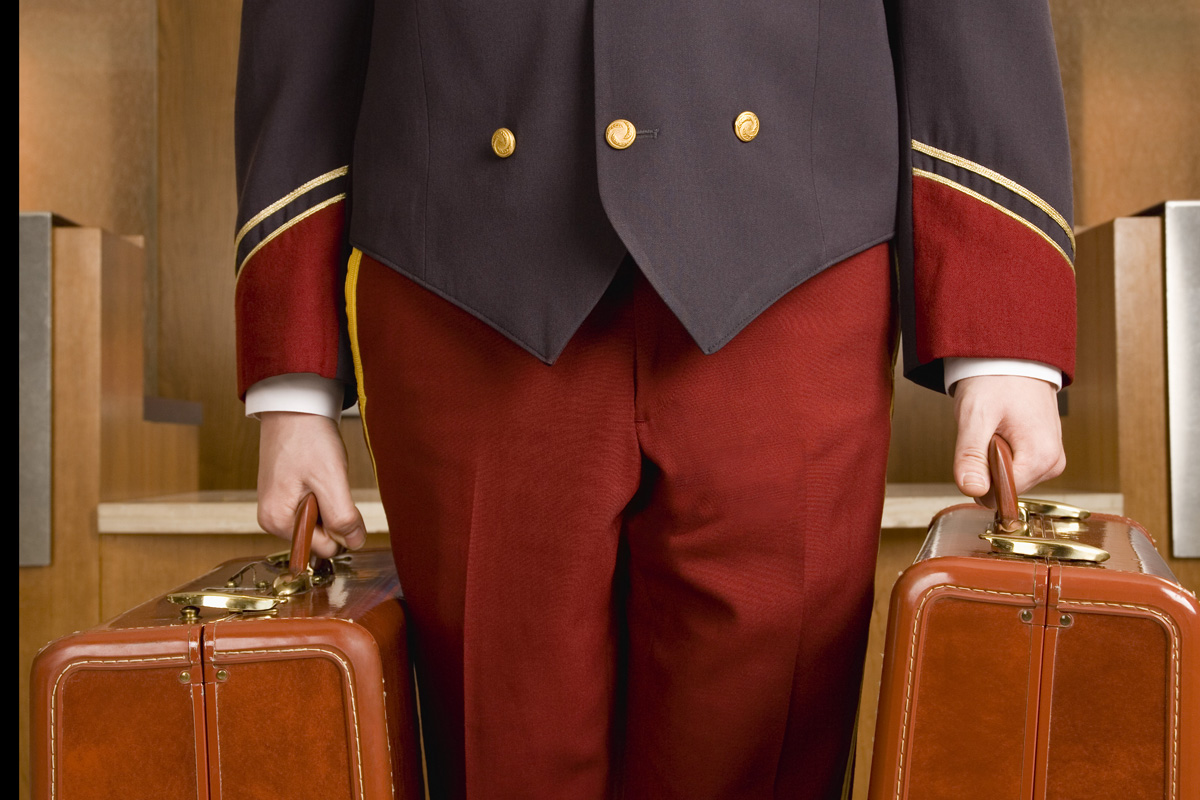 СПАСИБО ЗА 
ВНИМАНИЕ!